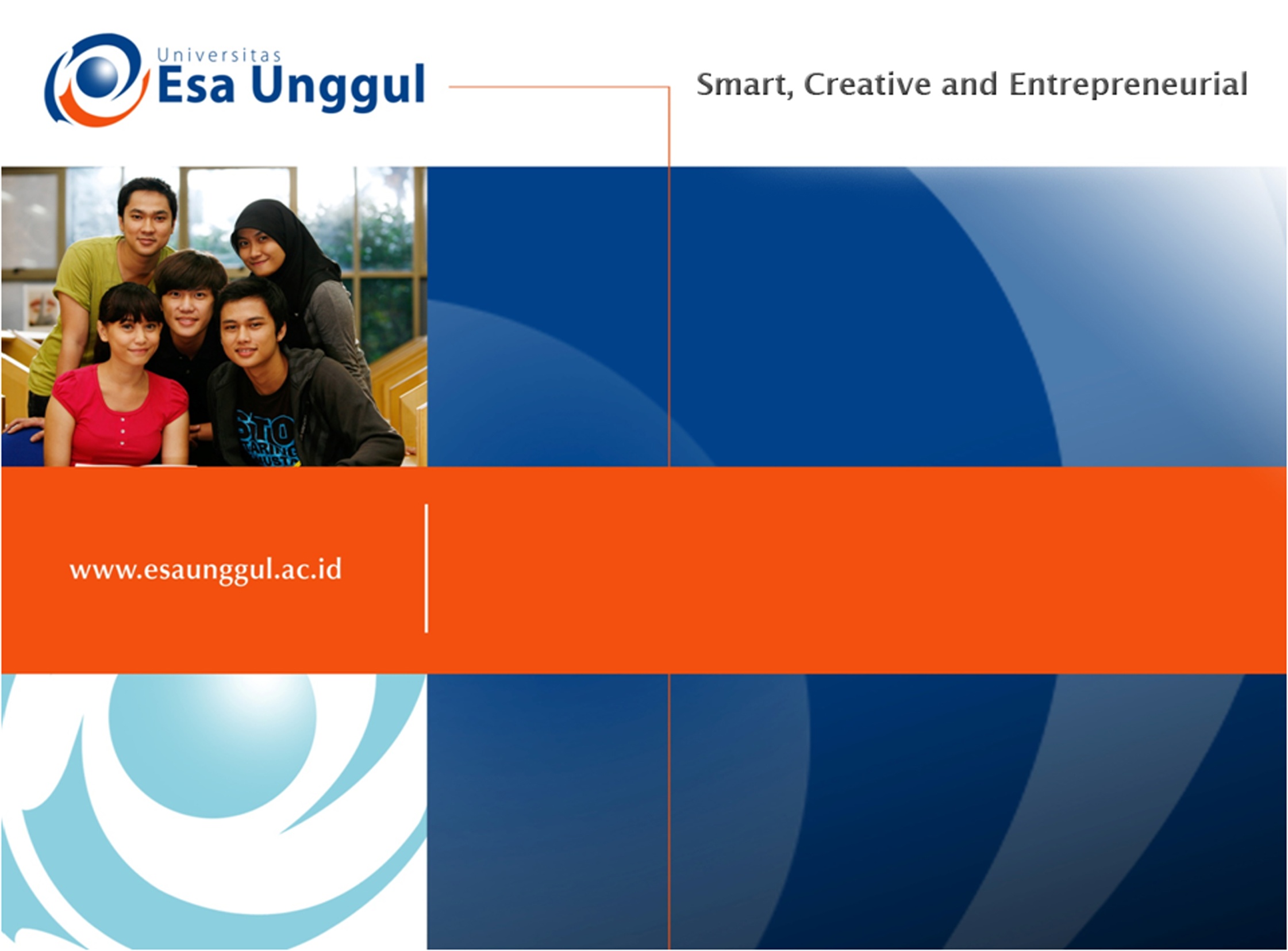 BASIC WRITING
WEEK 5: Draft and Practice (part 2)
NURYANSYAH ADIJAYA, M.Pd.
PENDIDIKAN BAHASA INGGRIS FKIP
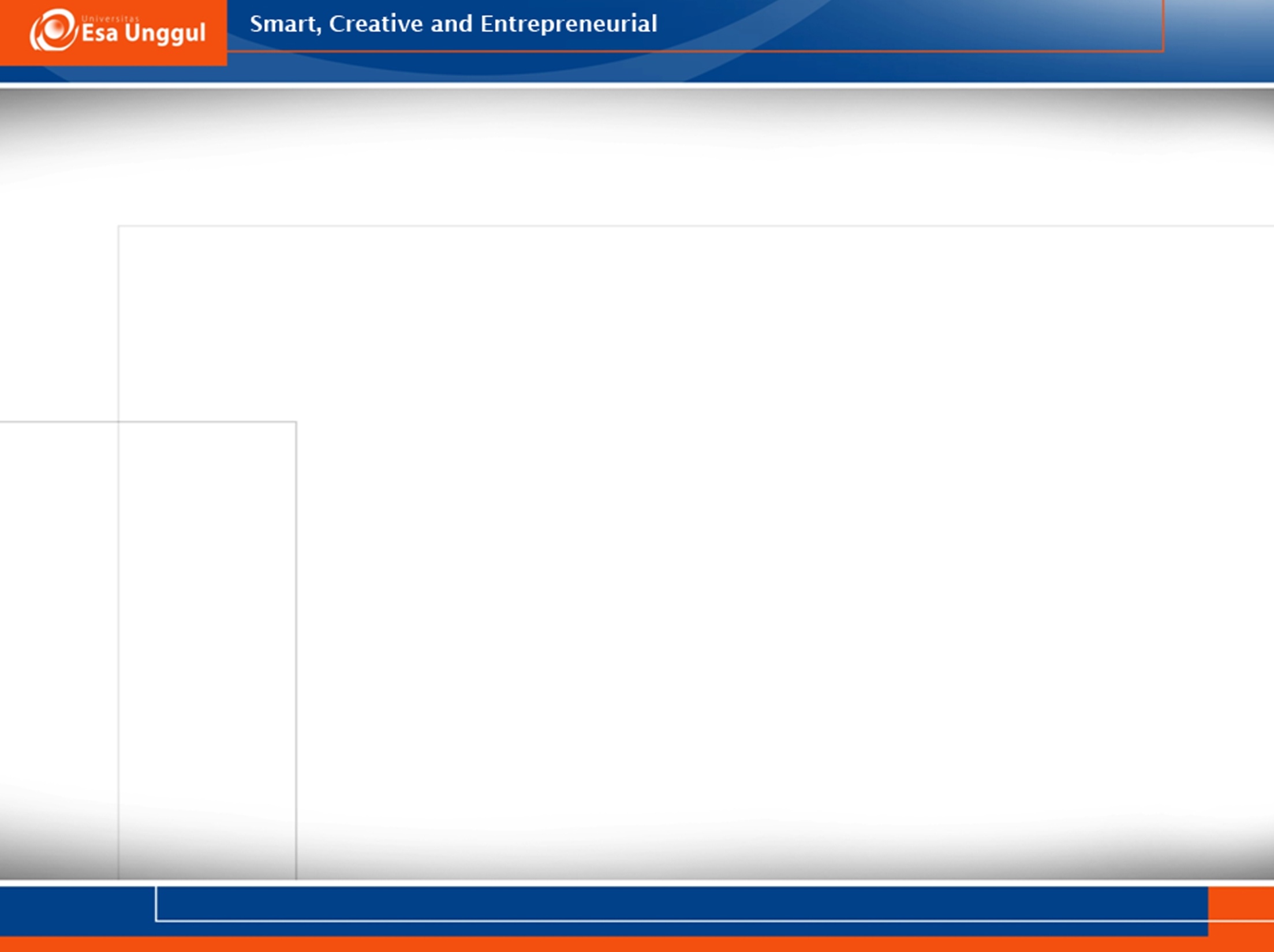 Learning Outcomes
Students are able to make a draft and practice writing composition
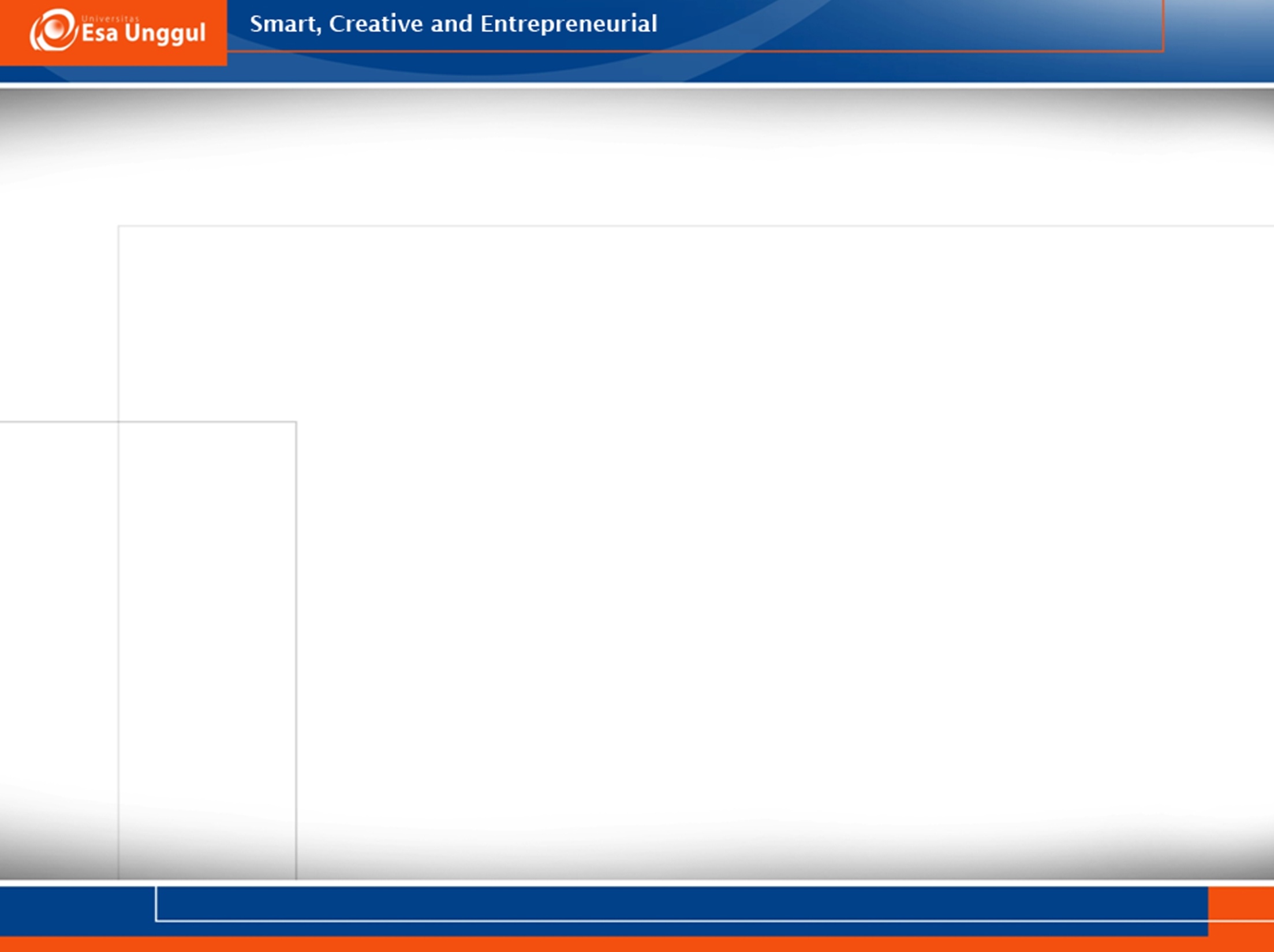 Title Your Paragraph
The title is the fi rst thing readers see, so it should give them a good idea of what your paragraph is about. Decide on a title by rereading your draft, especially
your topic sentence. A paragraph title should not repeat your topic sentence. Look at the title of the paragraph on page 89. It includes the topic (narcolepsy) and the main point (that this condition is misunderstood). It lets readers know what the paragraph is about, but it does not repeat the topic sentence.
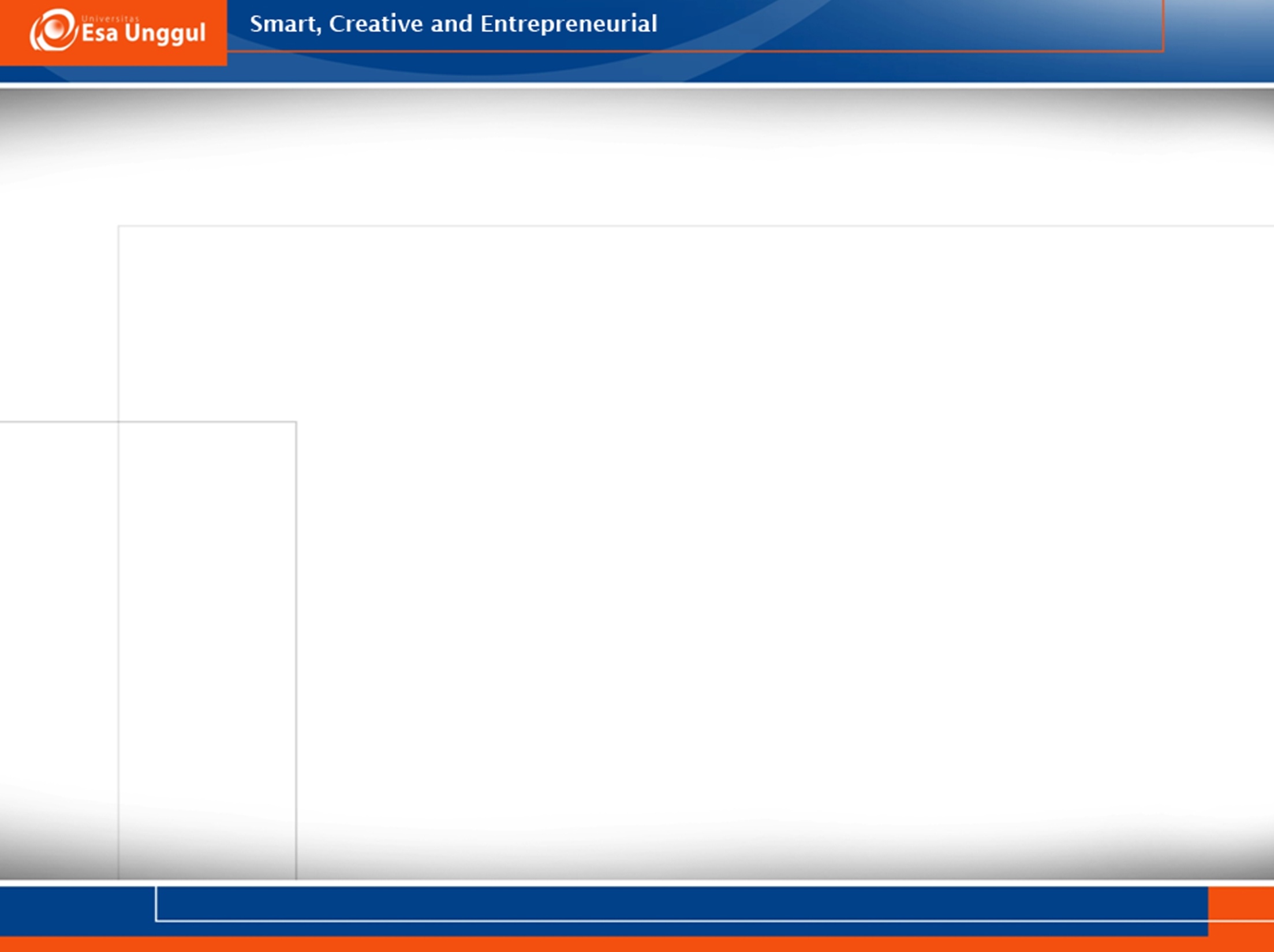 Titling Practice
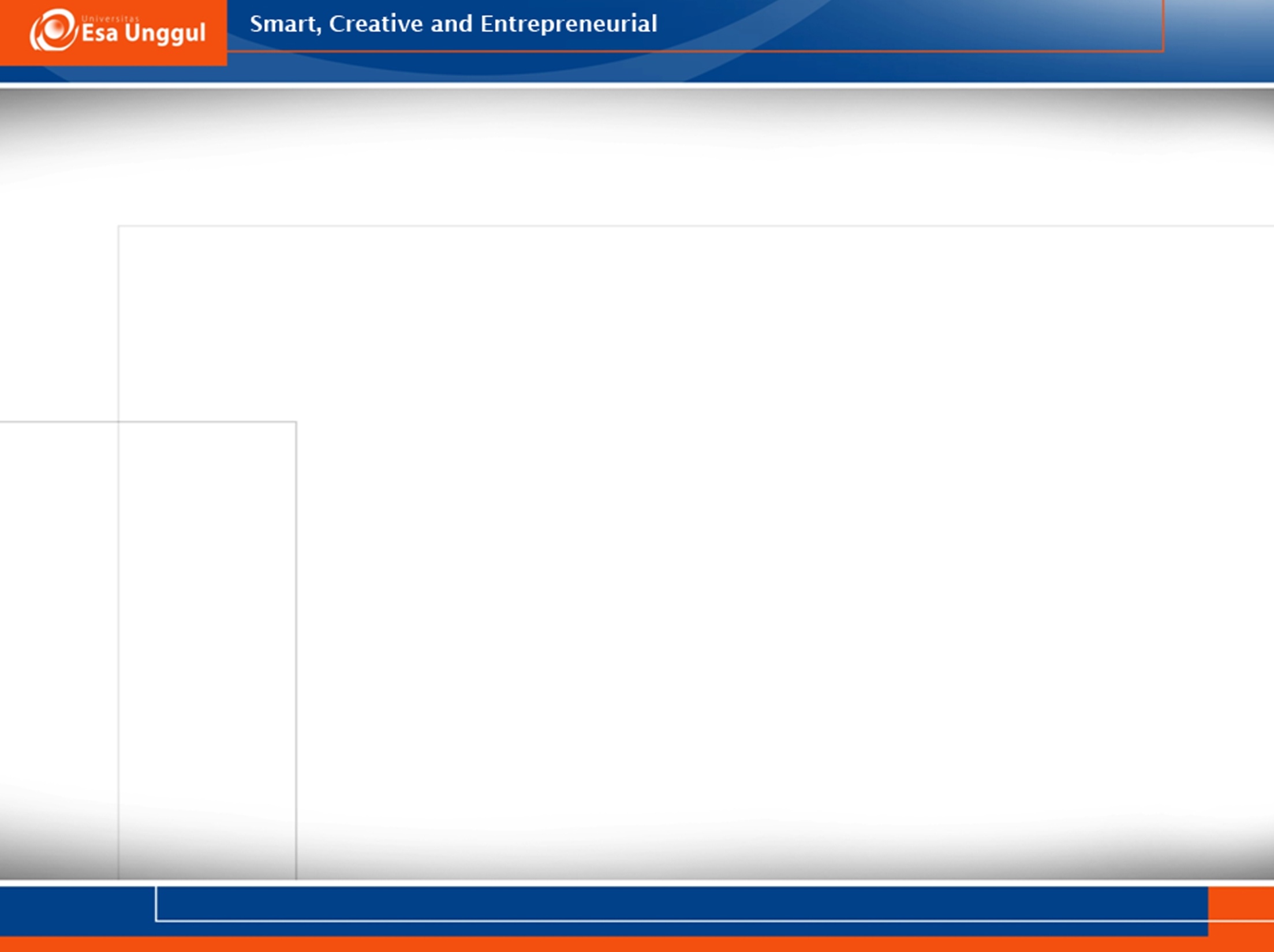 Evaluating your draft paragraph
→It has a clear, confi dent topic sentence that states my main point.
→ Each primary support point is backed up with supporting details, examples, or facts.
→ The support is arranged in a logical order.
→ The concluding sentence reminds readers of my main point and makesan observation.
→ The title reinforces the main point.
→ All of the sentences are complete, consisting of a subject and verb, and expressing a complete thought.
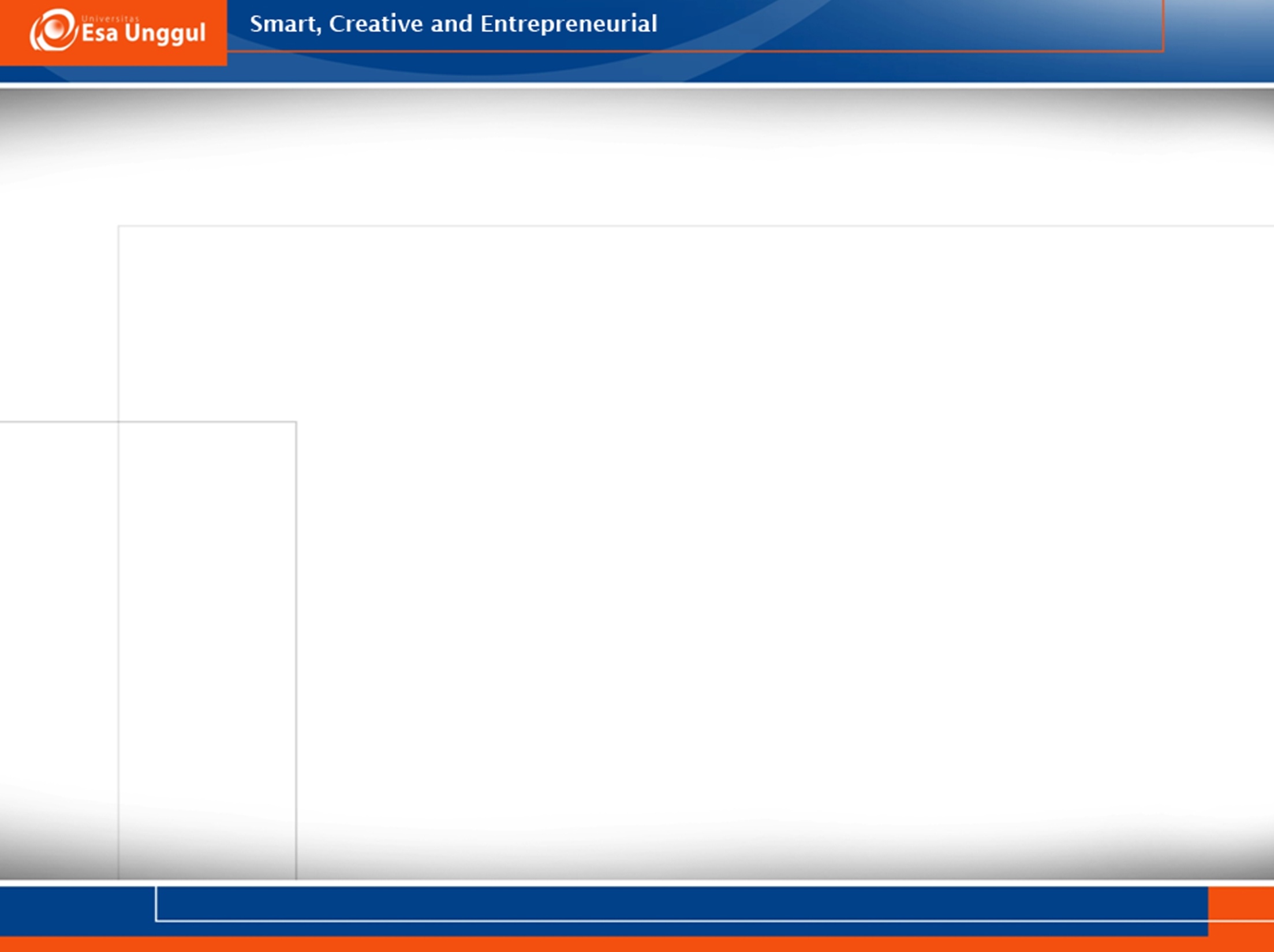 Evaluating your draft paragraph
→ The draft is properly formatted:
• My name, my instructor’s name, the course, and the date appear in the upper left corner.
• The fi rst sentence of the paragraph is indented, and the text is double-spaced (for easier revision).
→ I have followed any other formatting guidelines provided by my instructor.
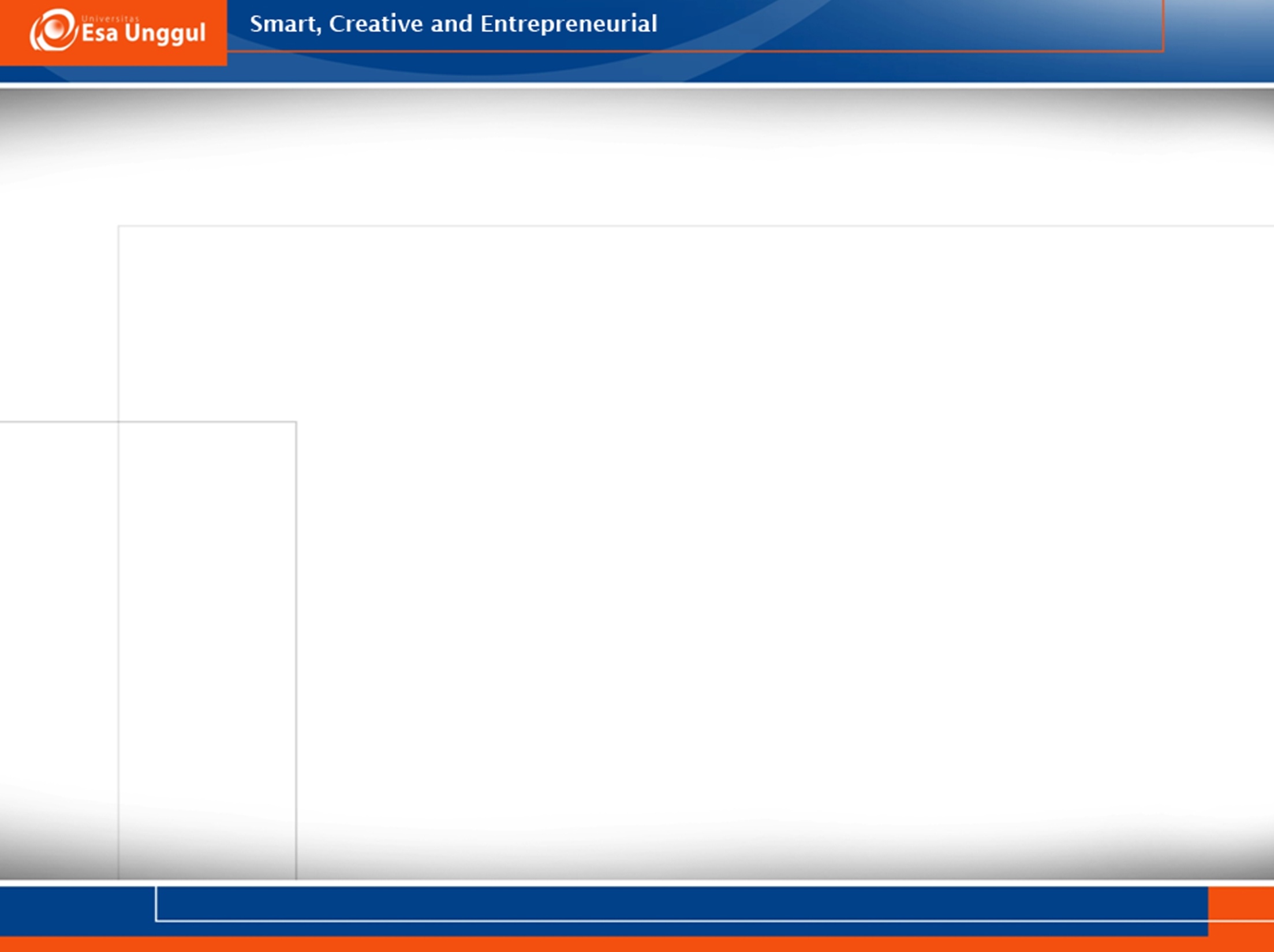 Sample of Paragraph
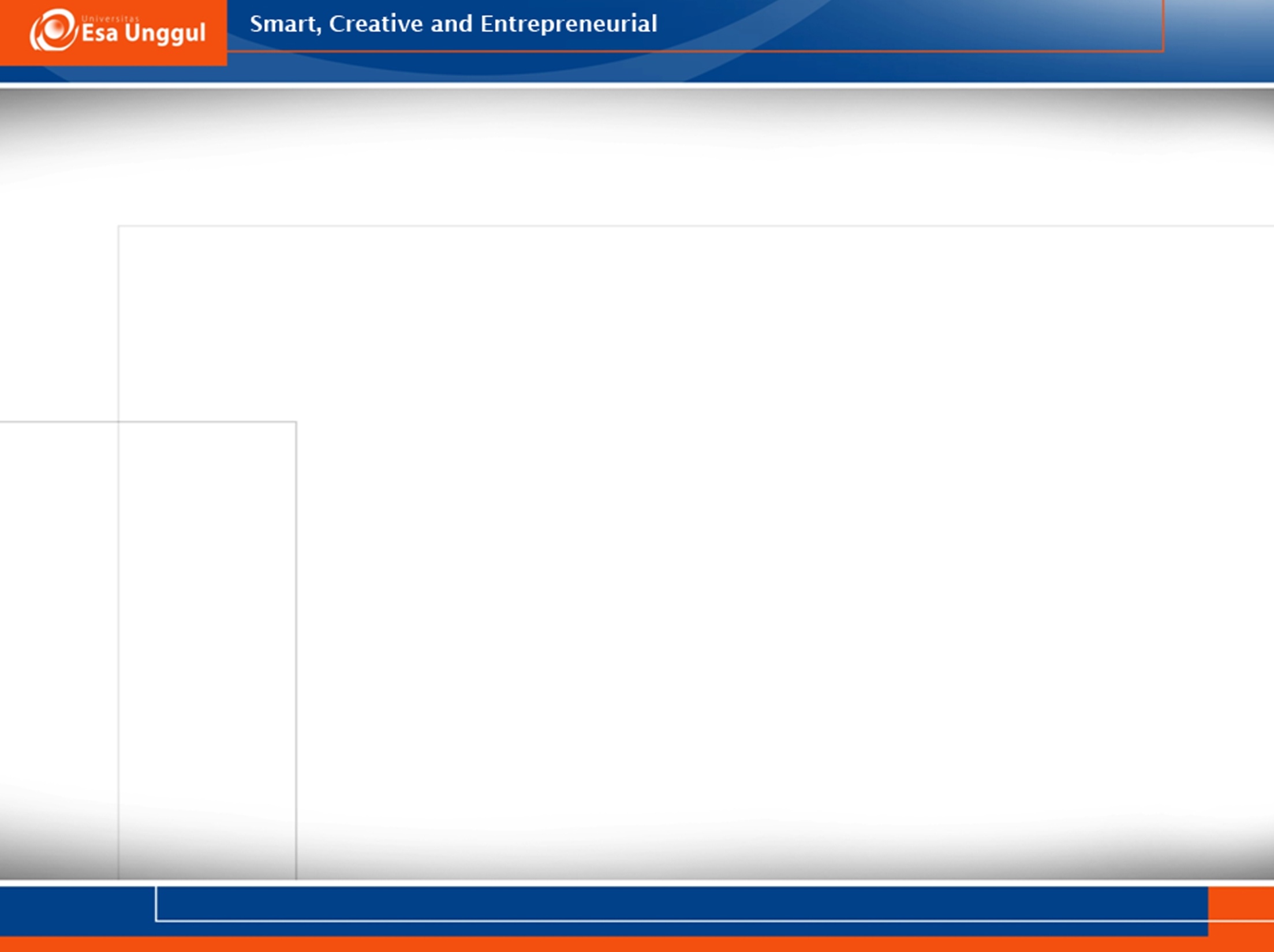 Kinds of Paragraph
* Narration 
* Discussion 
* Procedure 
* Recount 
* Expostion
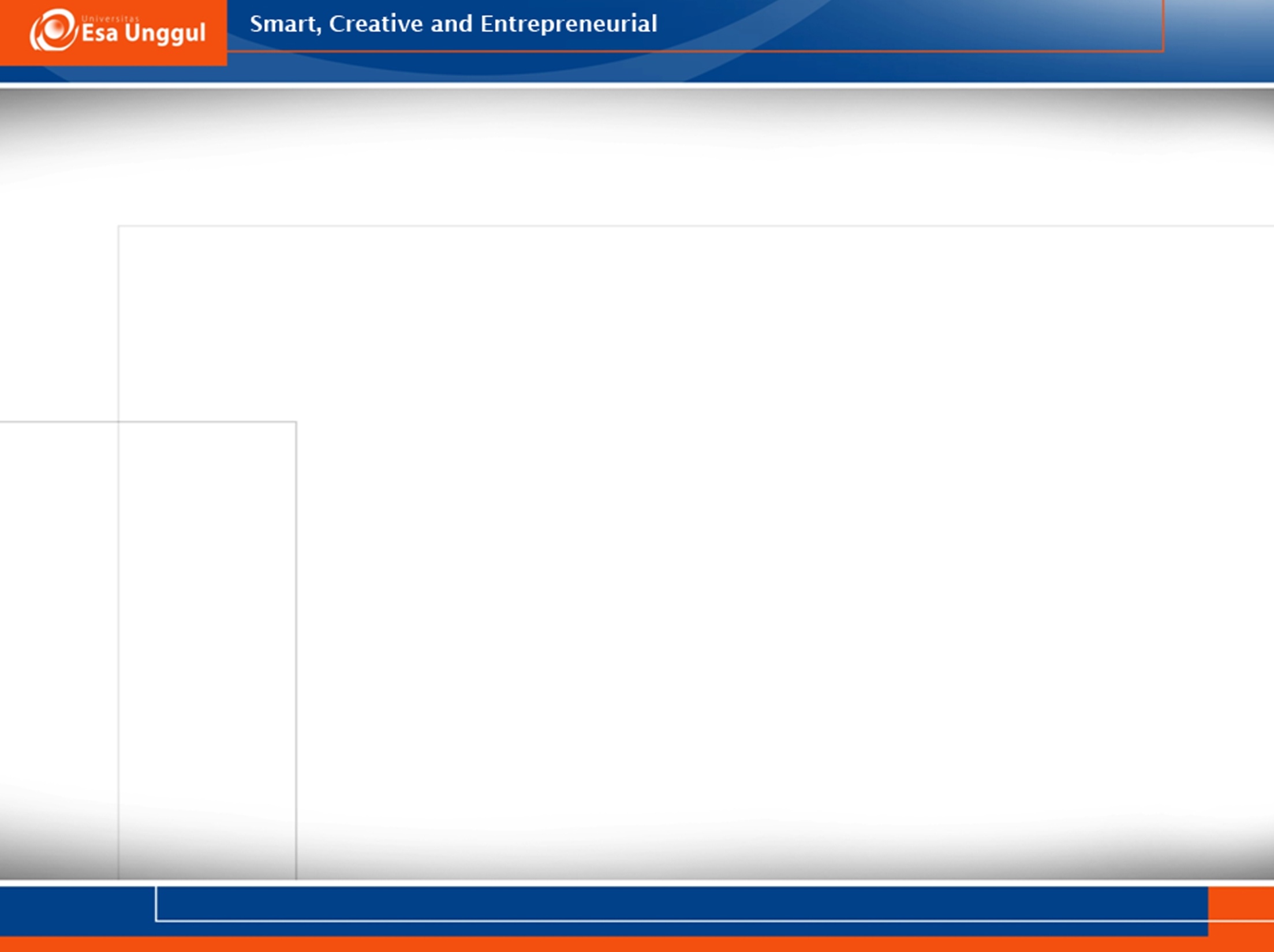 Discussion Text
I
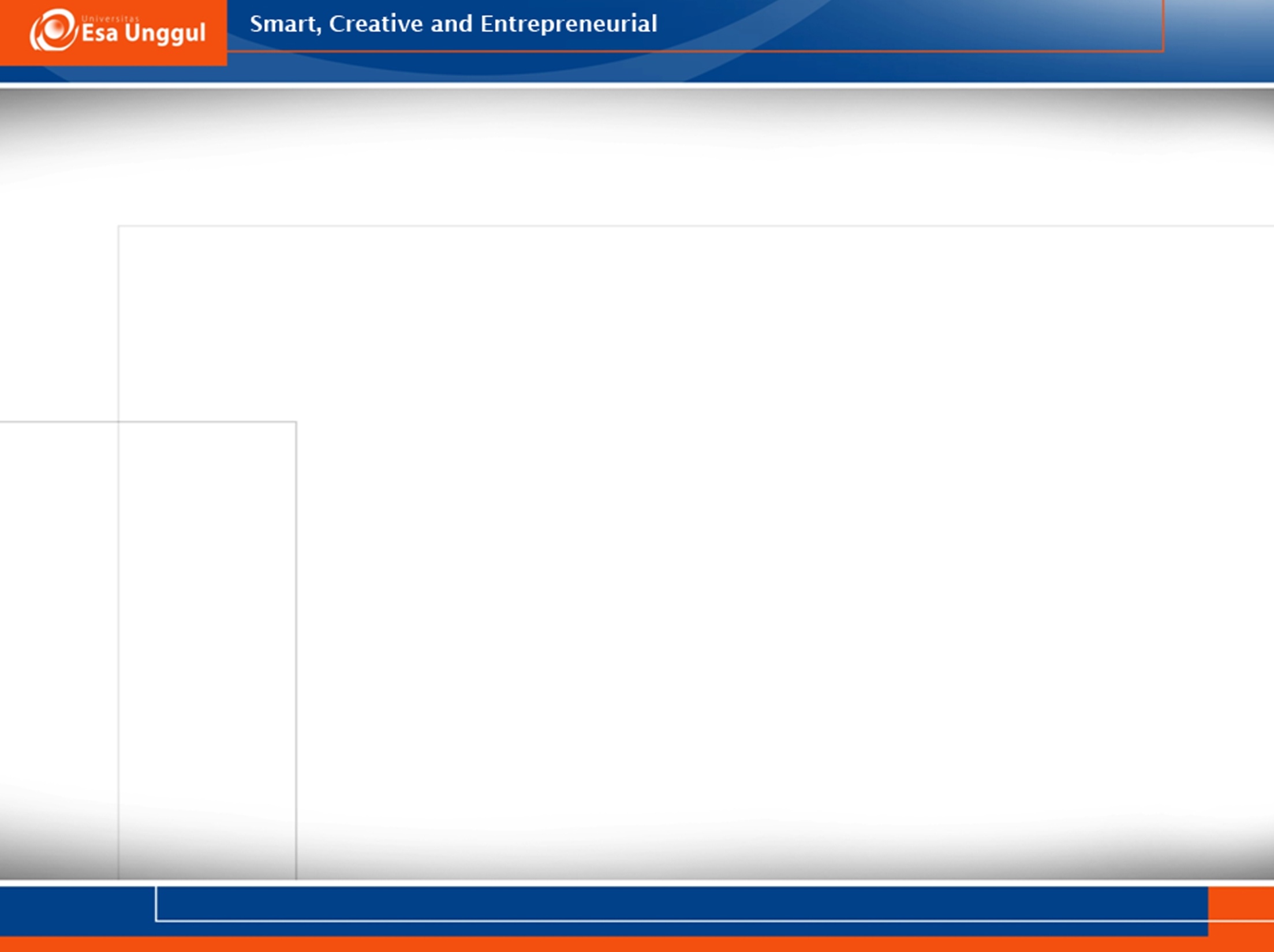 Narration Text
A long time ago, there were two animals, Sura and Baya. Sura was the name of a shark and Baya was a crocodile. They lived in a sea.
Once Sura and Baya were looking for some food. Suddenly, Baya saw a goat “Yummy, this is my lunch,” said Baya. “No way! This is my lunch. You are greedy” said Sura. Then they fought for the goat. After several hours, they were very tired.
Feeling tired of fighting, they lived in the different places. Sura lived in the water and Baya lived in the land. The border was the beach, so they would never fight again.
One day, Sura went to the land and looked for some food in the river. He was very hungry and there was not much food in the sea. Baya was very angry when he knew that Sura broke the promise. They fought again.
They both hit each other. Sura bit Baya’s tail. Baya did the same thing to Sura. He bit very hard until Sura finally gave up and went back to the sea. Baya was happy.
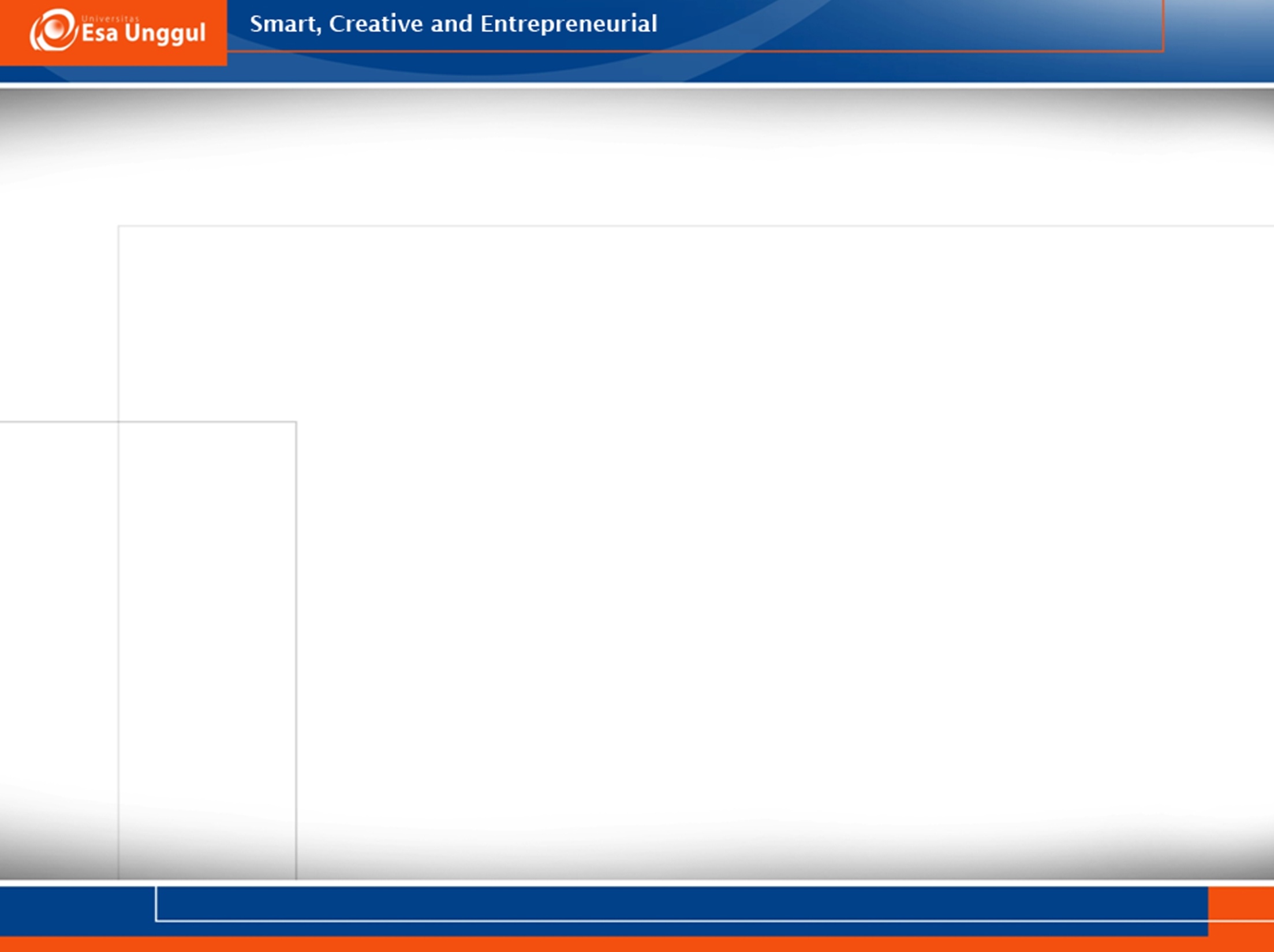 Exercise
Make a text of certain genre that consists of outlining dan drafting
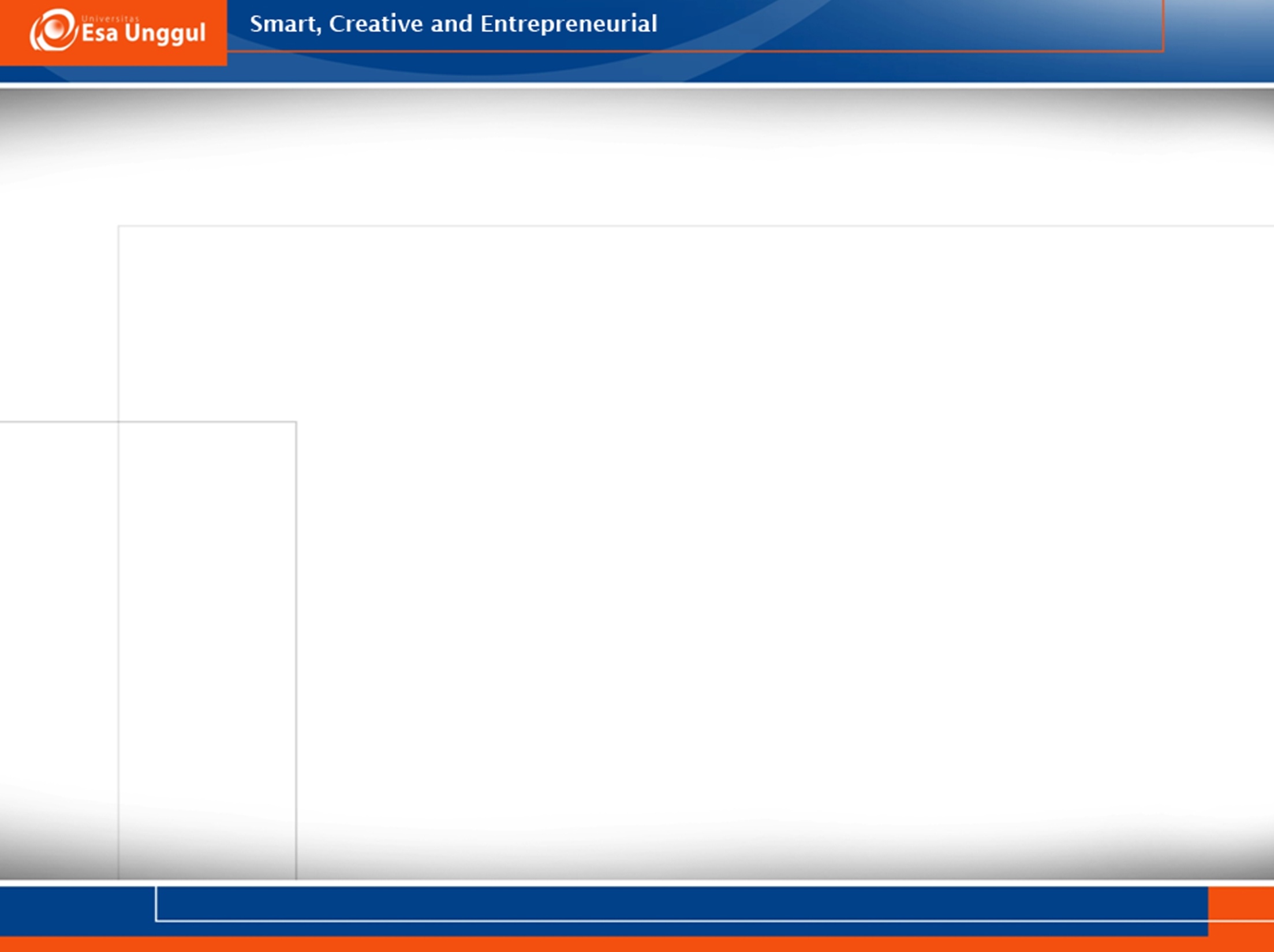 References
Anker, Susan.(2009). Real Writing with Reading . NY: Bedford.
Brook Guy and Vanessa Jakeman.(2013).Complete IELTS. Cambridge: 	Cambridge University Press.